FUNCION EXPONENCIAL
 Las funciones exponenciales tienen la forma f(x) = bx, donde b > 0 y  b ≠ 1. Al igual que cualquier expresión exponencial, b se llama base y x se llama exponente.
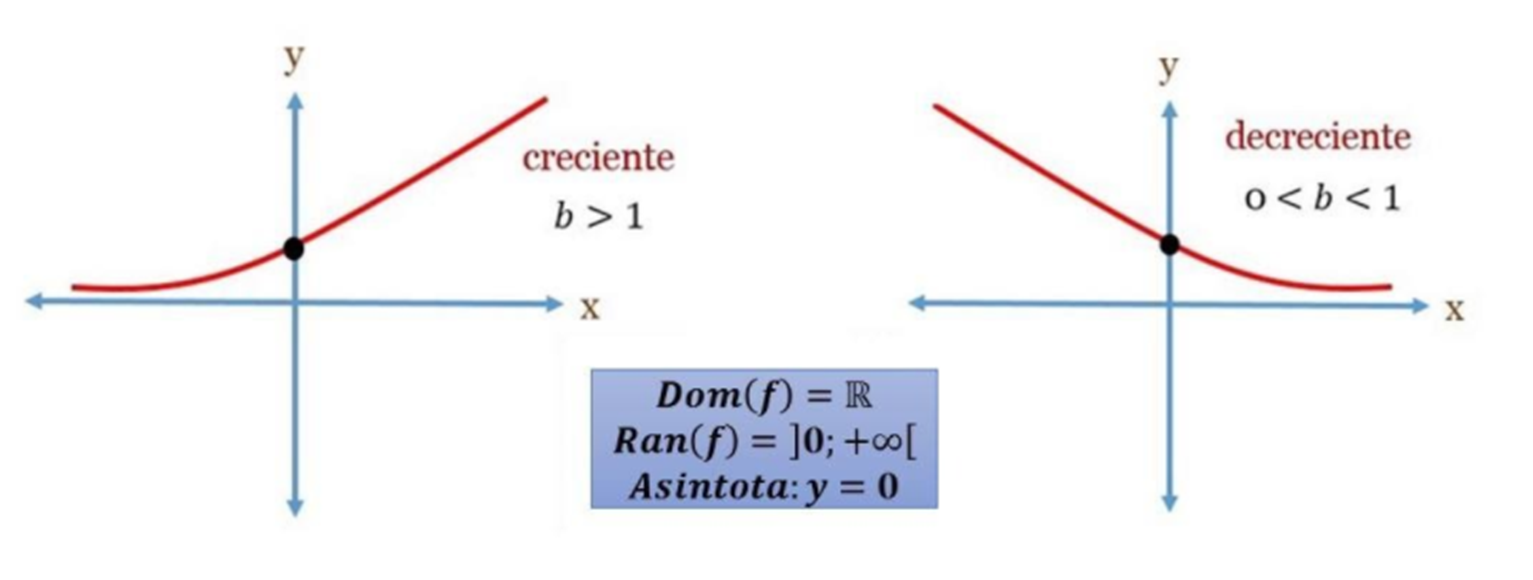 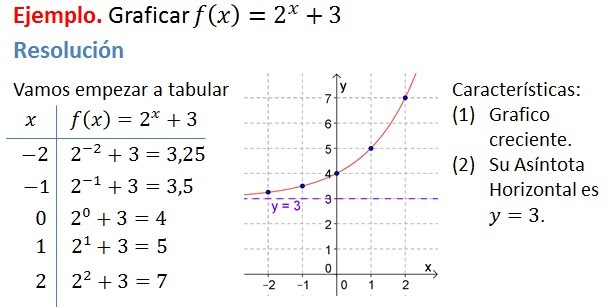